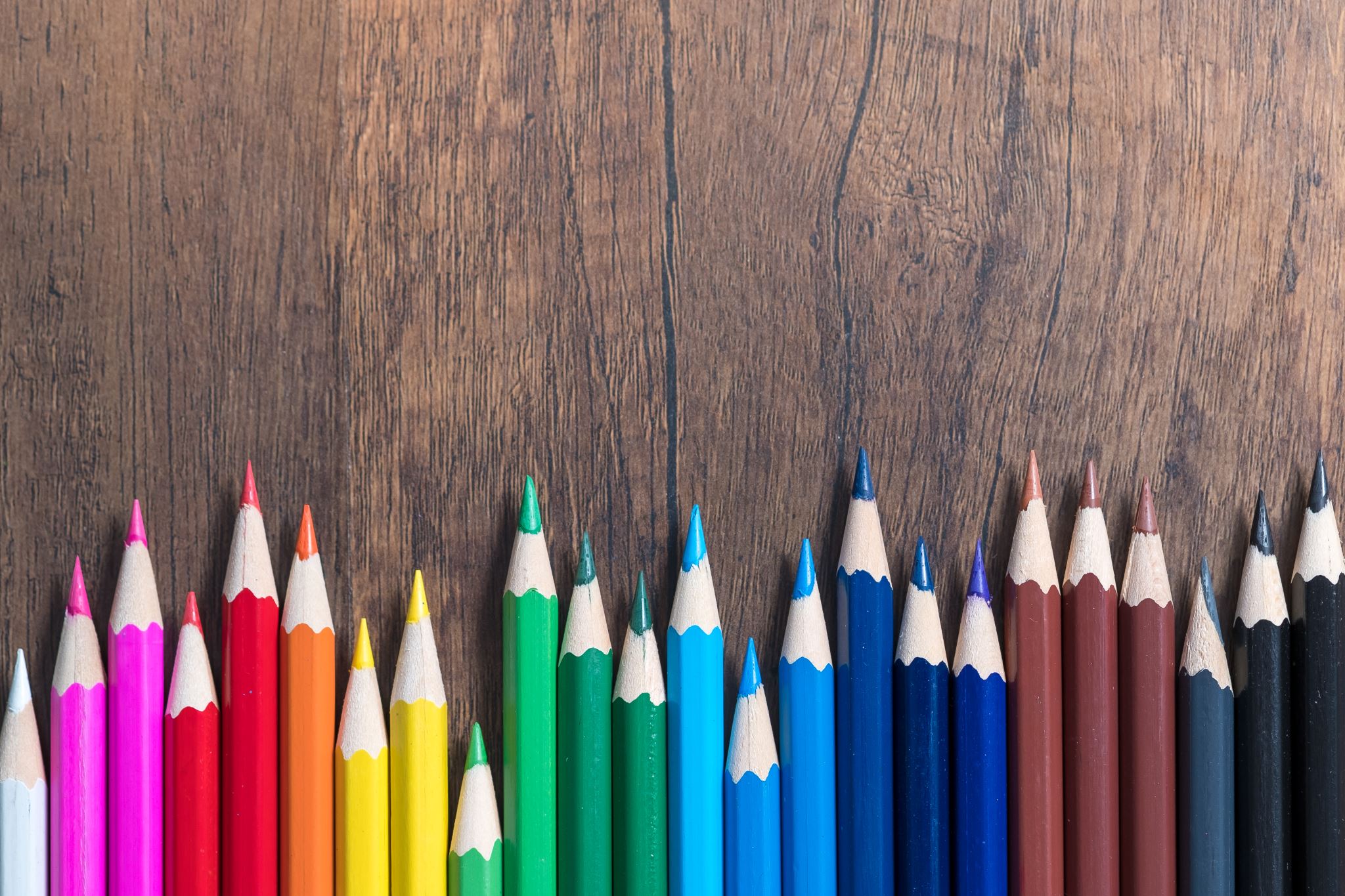 South Dublin School Street – project update.
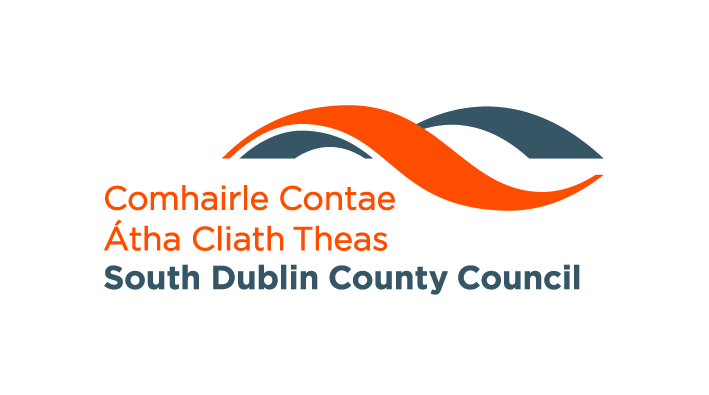 What is a School Street?
A school street is a road outside a school, or schools, with a temporary restriction on motorised traffic during school drop-off and pick-up times. The restriction, generally, applies to school related traffic and through traffic.
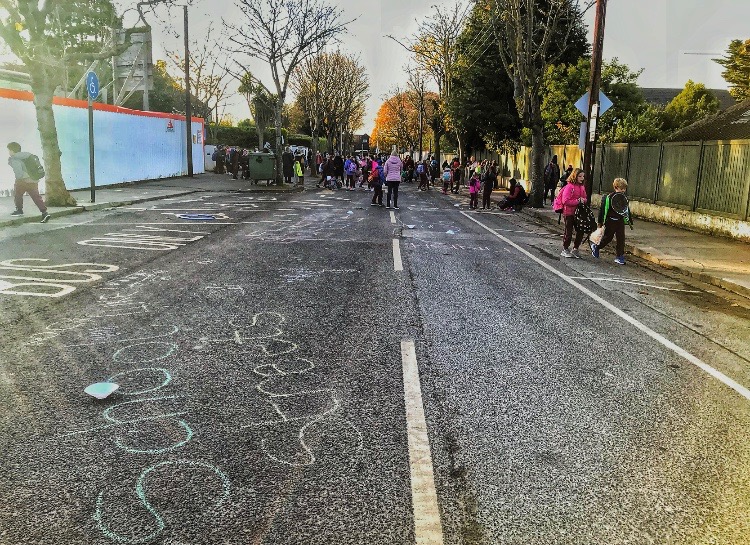 Grove Road, Malahide. Photo courtesy of Fingal County Council.
Rational for School Streets
Road Safety - reducing motorised traffic around the school environment makes it safer to cycle, walk and scoot. 
Environmental - reducing dependence on the motorised car reduces CO2 emissions, noise pollution and improves air quality. 
Health - traffic free environments encourage more people to walk and cycle which improves our physical and mental health.
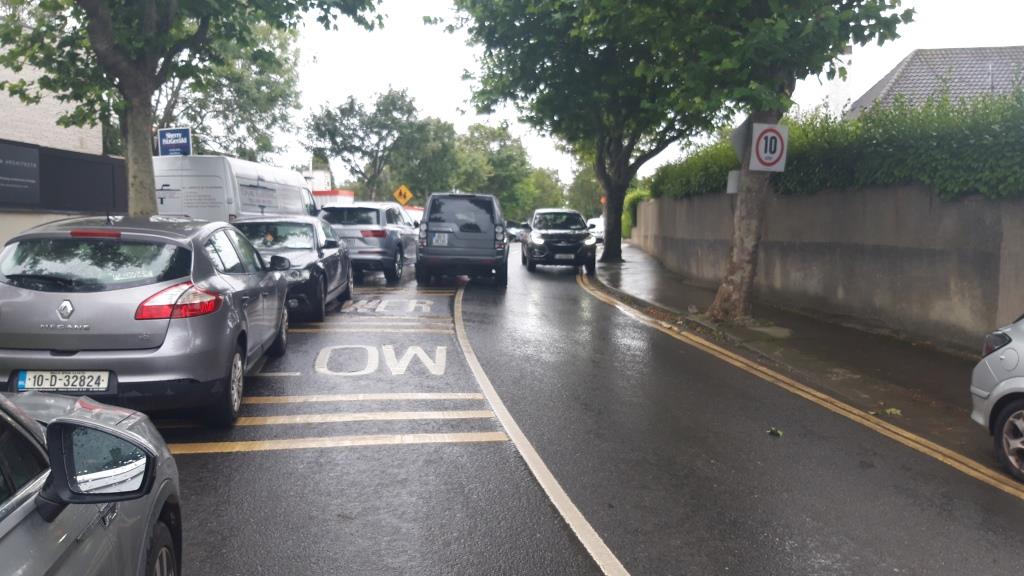 Grove Road, Malahide. Photo courtesy of Fingal County Council.
South Dublin School Street - Assessment
Primary schools evaluated against following selection criteria: 
Presence of School Warden,  
Road category: Regional, Local, Residential etc., 
Presence of public transport outside school,  
Green-Schools Ireland, Active Schools etc., 
Potential for improved connectivity between school and pupil catchment, 
Known traffic related issues outside school.
School Street/Zone* Proposed Project Timeline:   
ACM agreement 13th October, 
Council agreement 9th November, 
Initial School engagement to gauge and agree participation by December, 
Procurement of supporting consultants by January 2021, 
Survey and analysis February – March 2021,
Design work April – May 2021, 
Scheme implementation by September 2021.  

*school street/zone
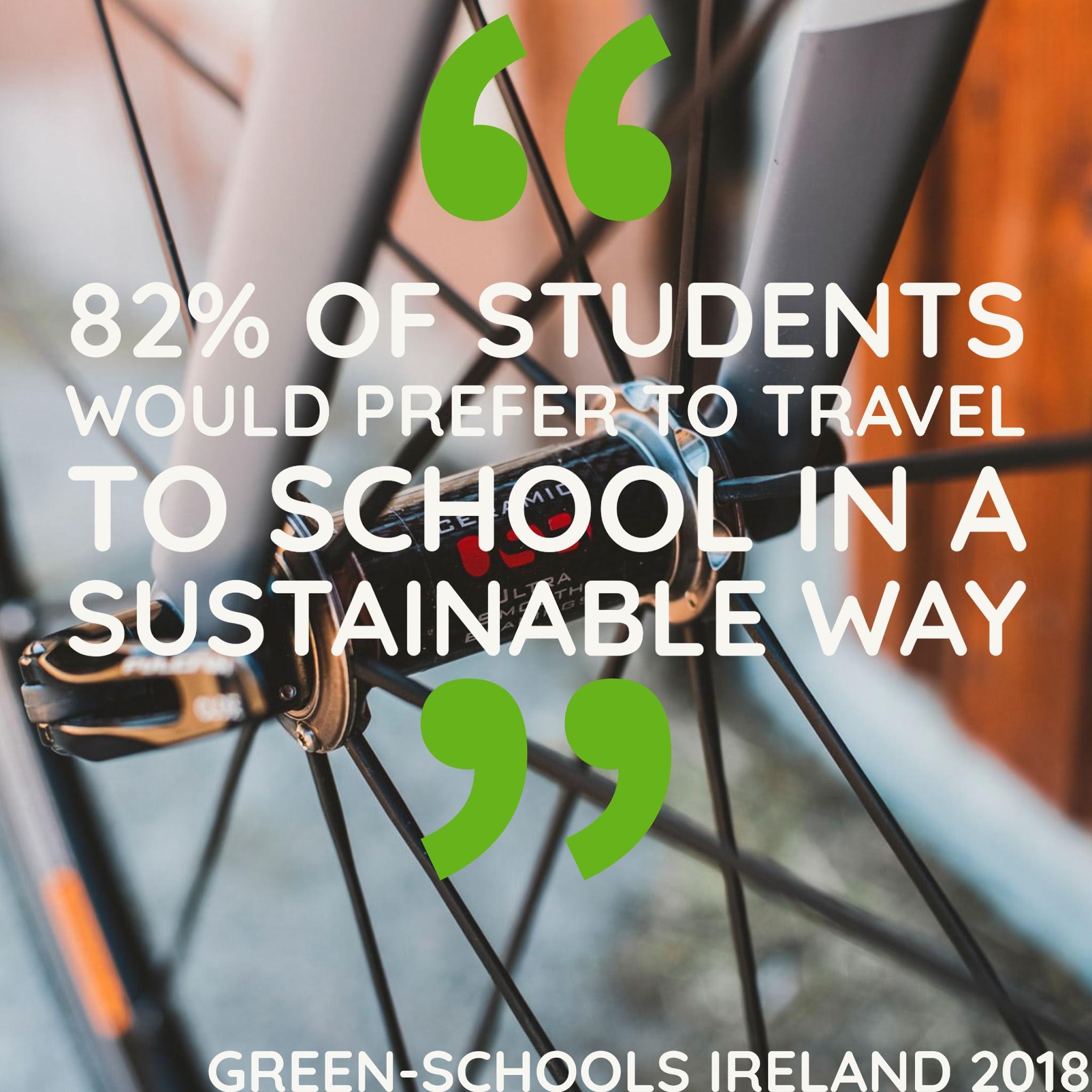 Possible interventions:
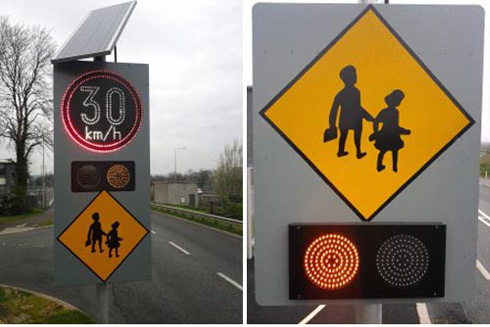 Signing and lining, 
Barriers to restrict traffic access, 
Road realignment, 
Improved pedestrian/cycling facilities, 
Improved street design.
RTFB ACM
Holy Spirit Schools, Limekiln Lane 

Has a School Warden operating outside the school, 
Local Access, 
No bus route outside school, but PT nearby on St. Peter’s Road, 
Both schools involved with Green-Schools and Senior School Awarded Green-Schools Travel, 
Connectivity potential exists but to explored at a greater level during engagement/design phase, 
Parking/congestion outside the school.
RTFB ACM - Holy Spirit Schools, Limekiln Lane
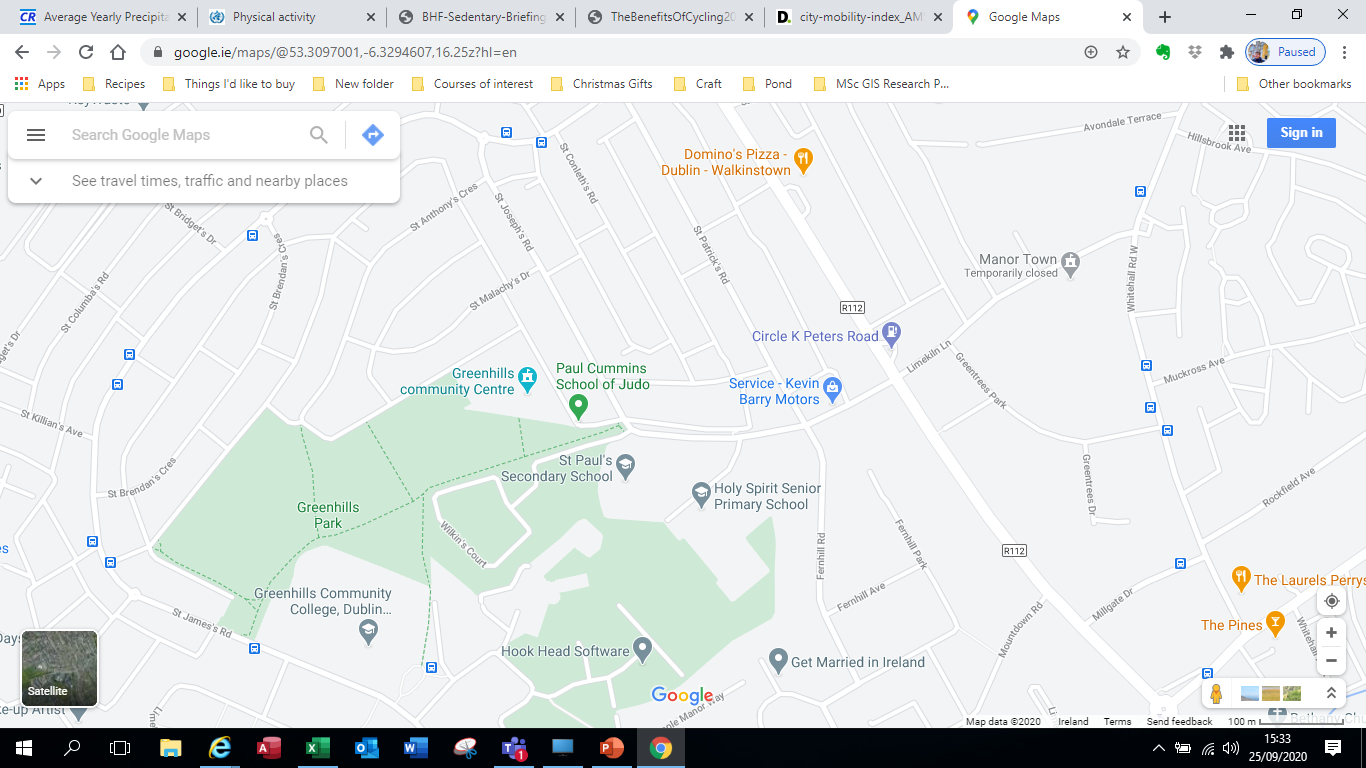 RTFB ACM - Holy Spirit Schools, Limekiln Lane
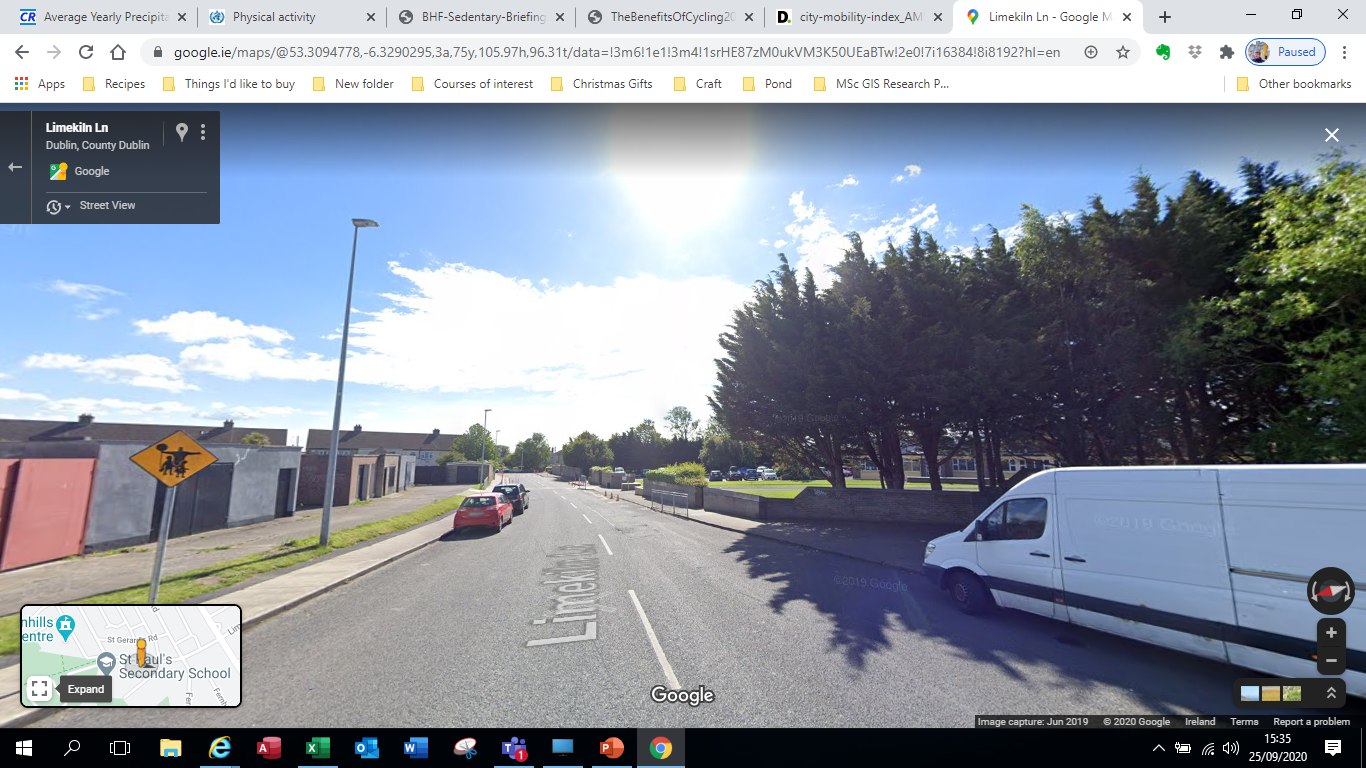 RTFB ACM
Bishop Galvin/Shanahan Schools 

Has 2 School Wardens operating outside the school, 
Local Access, 
Bus route on Rossmore Road, but not Templeogue Wood, 
Bishop Shanahan is working on Green-Schools Travel, 
Connectivity potential exists but to explored at a greater level during engagement/design phase, 
Parking/congestion issues outside the school.
RTFB ACM – Bishop Galvin/Shanahan Schools
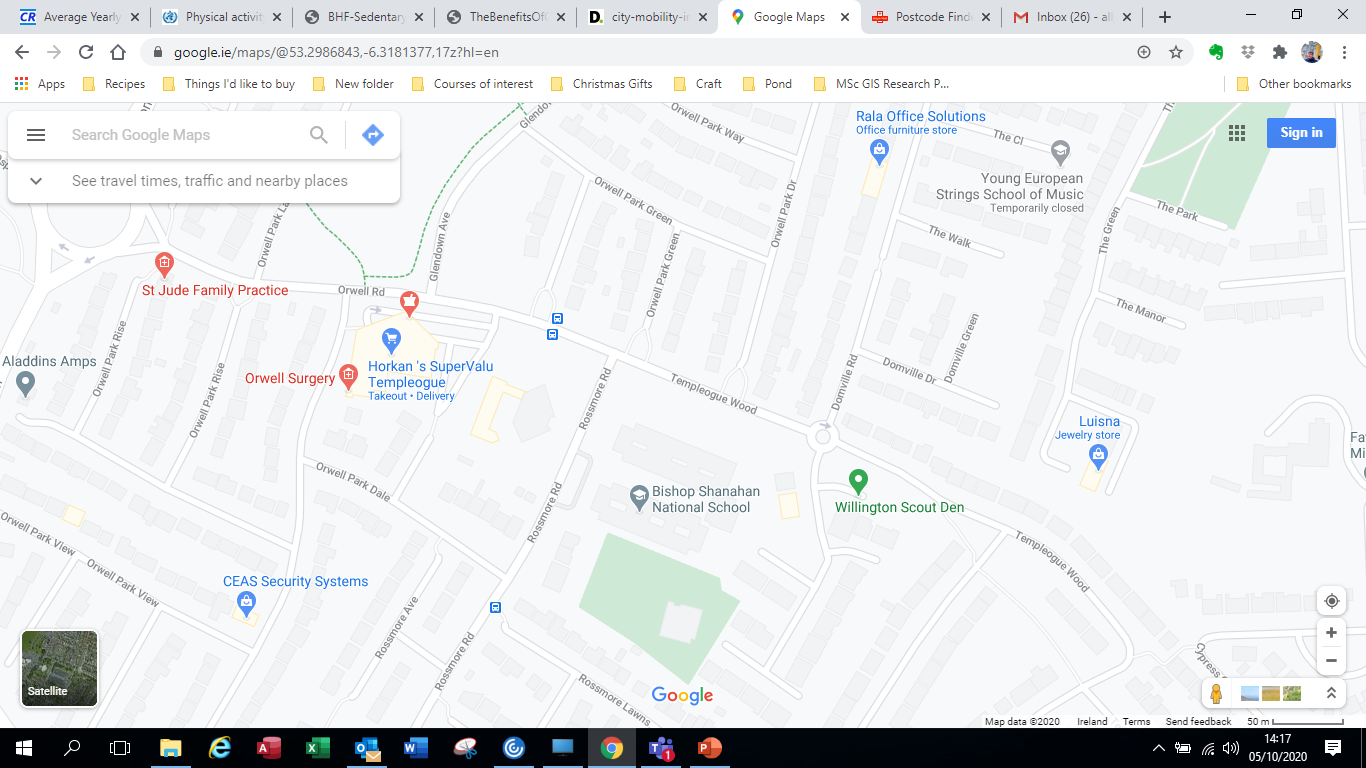 RTFB ACM – Bishop Galvin/Shanahan Schools
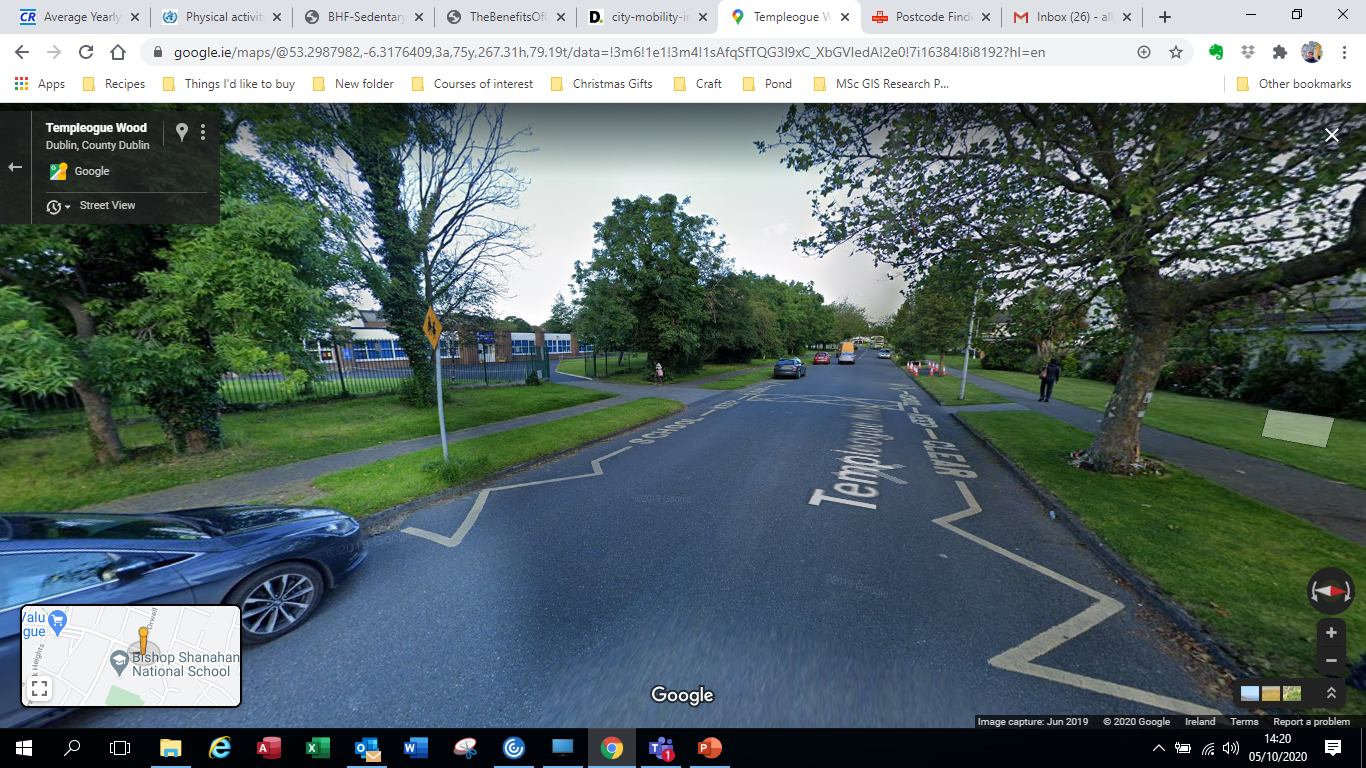 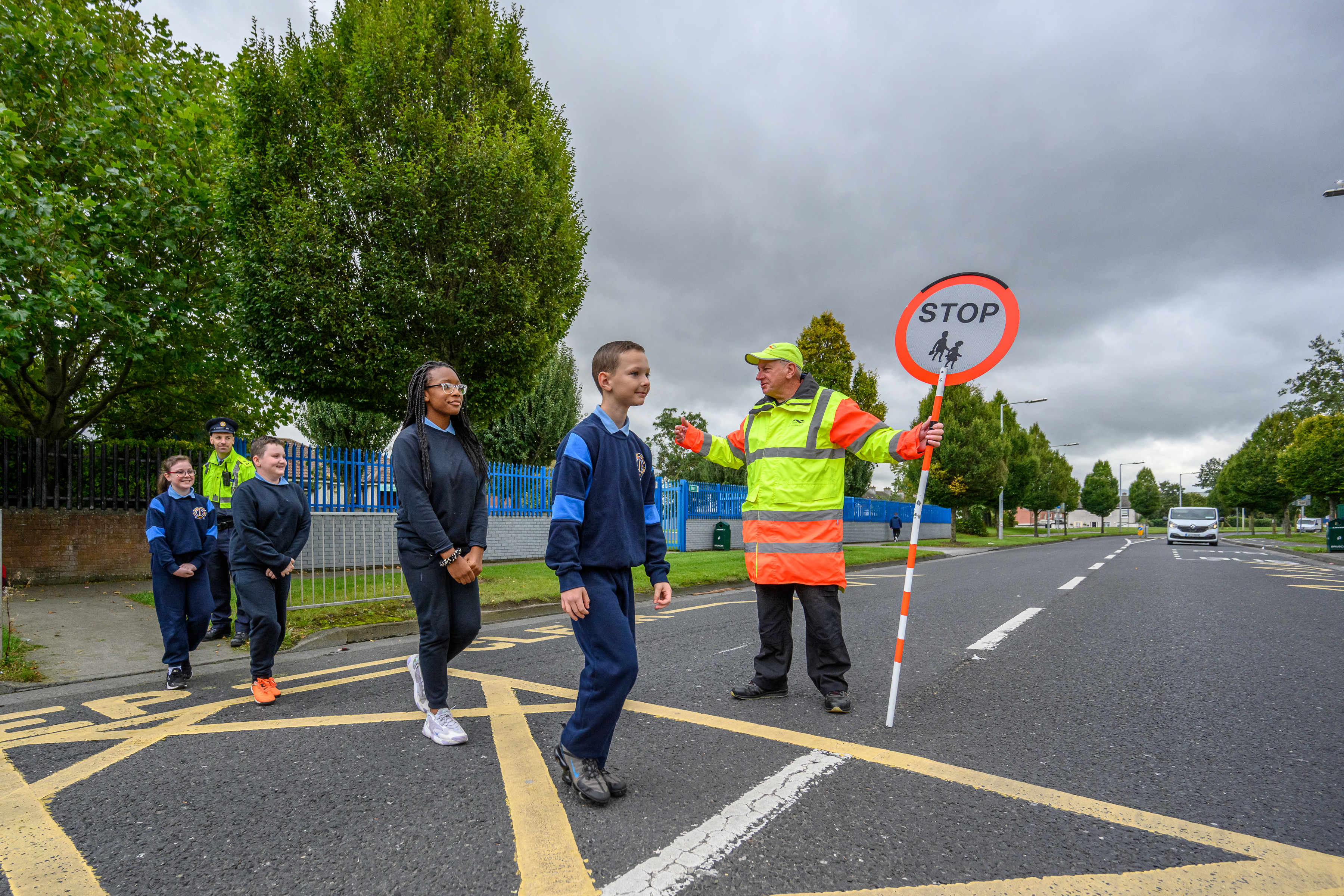 THANK YOU 
Q&A